ПОДГОТОВКА  ДЕТЕЙК ОБУЧЕНИЮ ГРАМОТЕ
Учитель – логопед: Романова Ксения Александровна
МБДОУ № 23 «Детский сад «Улыбка»
г. Феодосия
Основной задачей любого дошкольного учреждения является подготовка ребёнка к обучению в школе, в том числе к усвоению письменной речи.

Одним из показателей готовности ребёнка к чтению и письму являются:

Чёткая, правильная во всех отношениях речь;
Сформированное фонематическое восприятие;
Наличие элементарных навыков звукового анализа.
Фонематическое восприятие (фонематический слух) .
Первая ступень к овладению грамотой.
Звуковой анализ - вторая ступень.
ОШИБКИ при чтении:

 трудности слияния звуков в слоги и слова;
замены (свистящие – шипящие, твёрдые –мягкие, звонкие –глухие);
побуквенное чтение (Р, Ы, Б, А);
искажение слоговой структуры слов (операция вместо операционная, вынула вместо вытянула);
слишком медленный темп чтения;
нарушение понимания прочитанного.
ОШИБКИ при письме:

 замены букв;
пропуски гласных (кошка –кшка; малина –млина)
пропуски согласных в их стечении (весна -вена; полка -пола);
 слияние слов на письме;
 раздельное написание частей одного слова (прибежал – при   бежал; уехал – у  ехал);
 пропуски, перестановки слогов (бабочка – бачка).
Самые распространенные ошибки,
допускаемые взрослыми при обучении детей:
путают понятия «звук» и «буква»;
 предлагают для звукового анализа слишком сложные слова (яма – й,а,м,а; мёд - мь, о, т;
 нож – н, о, ш);
Зрительные символы гласных и согласных звуков в подготовке дошкольников к обучению грамоте
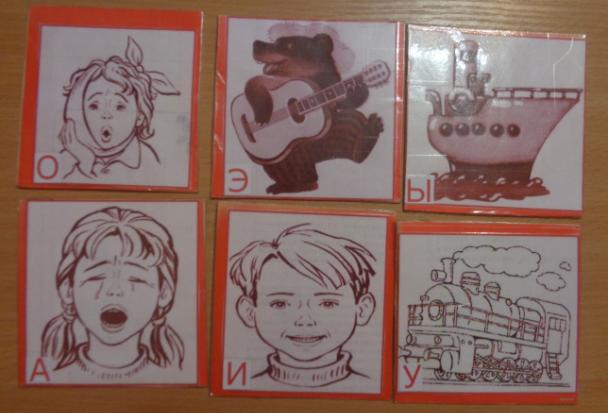 Зрительные символы гласных и согласных звуков в подготовке дошкольников к обучению грамоте
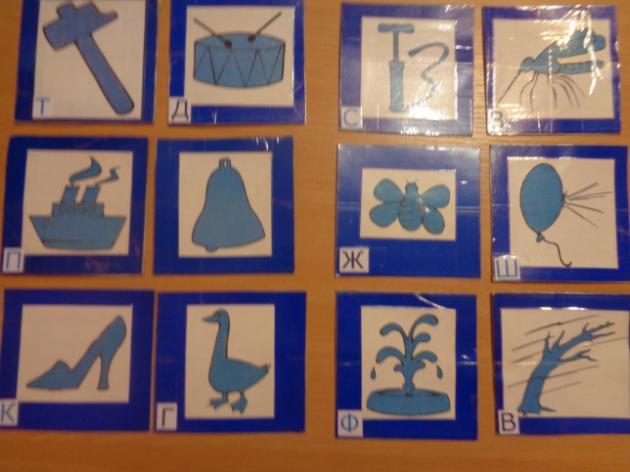 Зрительные символы гласных и согласных звуков в подготовке дошкольников к обучению грамоте
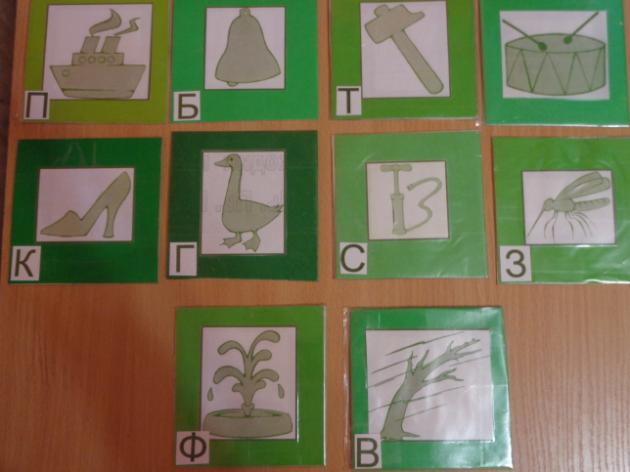